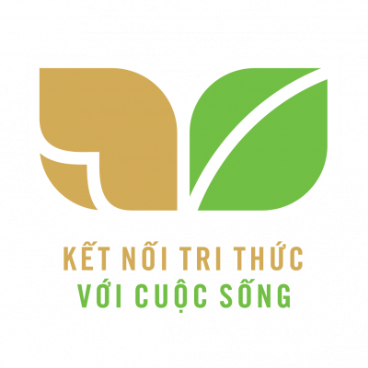 TIẾNG VIỆT 1
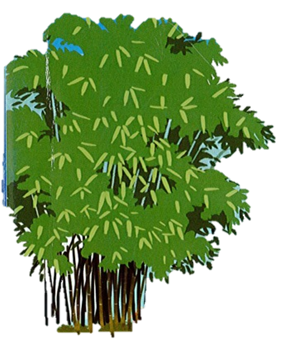 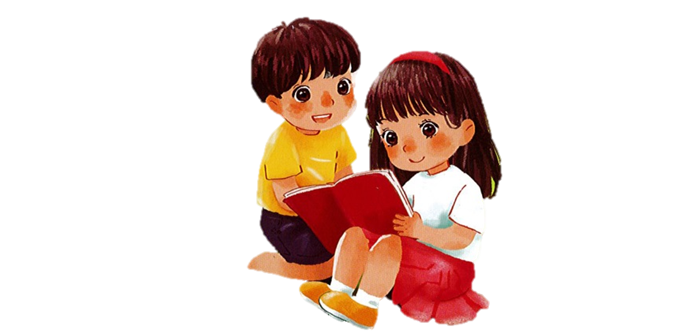 [Speaker Notes: Liên hệ facebook cá nhân: https://www.facebook.com/nhilinh.phan/ 
Nhóm: https://www.facebook.com/groups/443096903751589
Hoặc zalo: 0916.604.268 để được hỗ trợ soạn giáo án]
Khởi động
1
HỘP QUÀ MAY MẮN
[Speaker Notes: Liên hệ facebook cá nhân: https://www.facebook.com/nhilinh.phan/ 
Nhóm: https://www.facebook.com/groups/443096903751589
Hoặc zalo: 0916.604.268 để được hỗ trợ soạn giáo án]
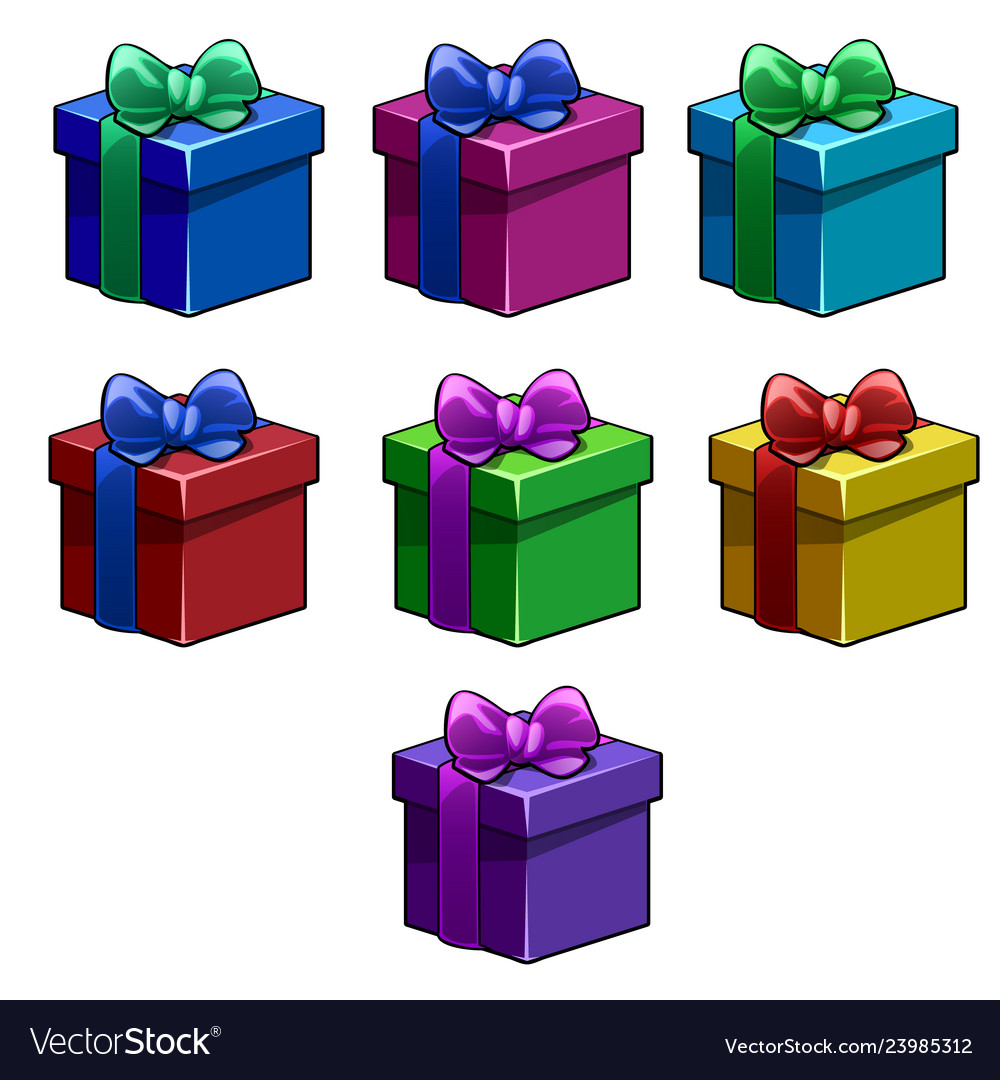 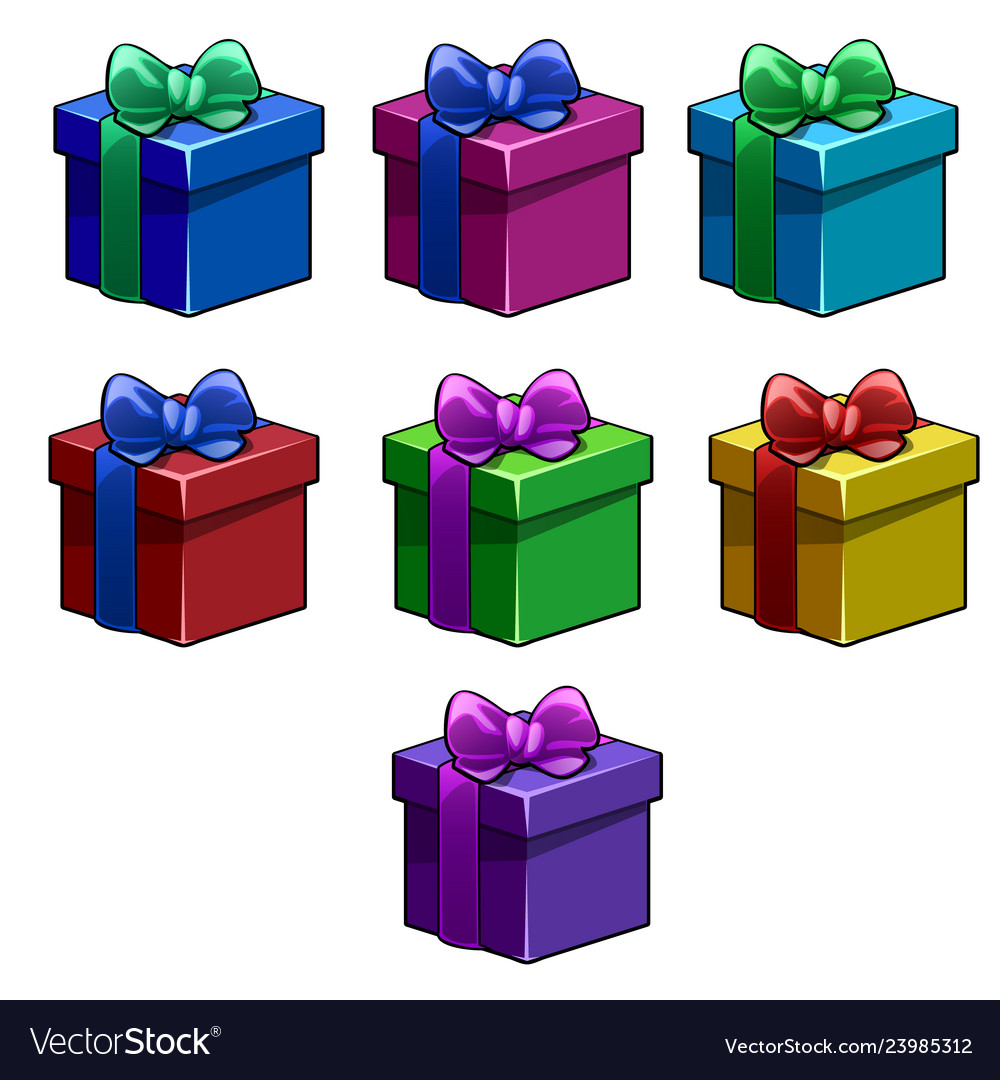 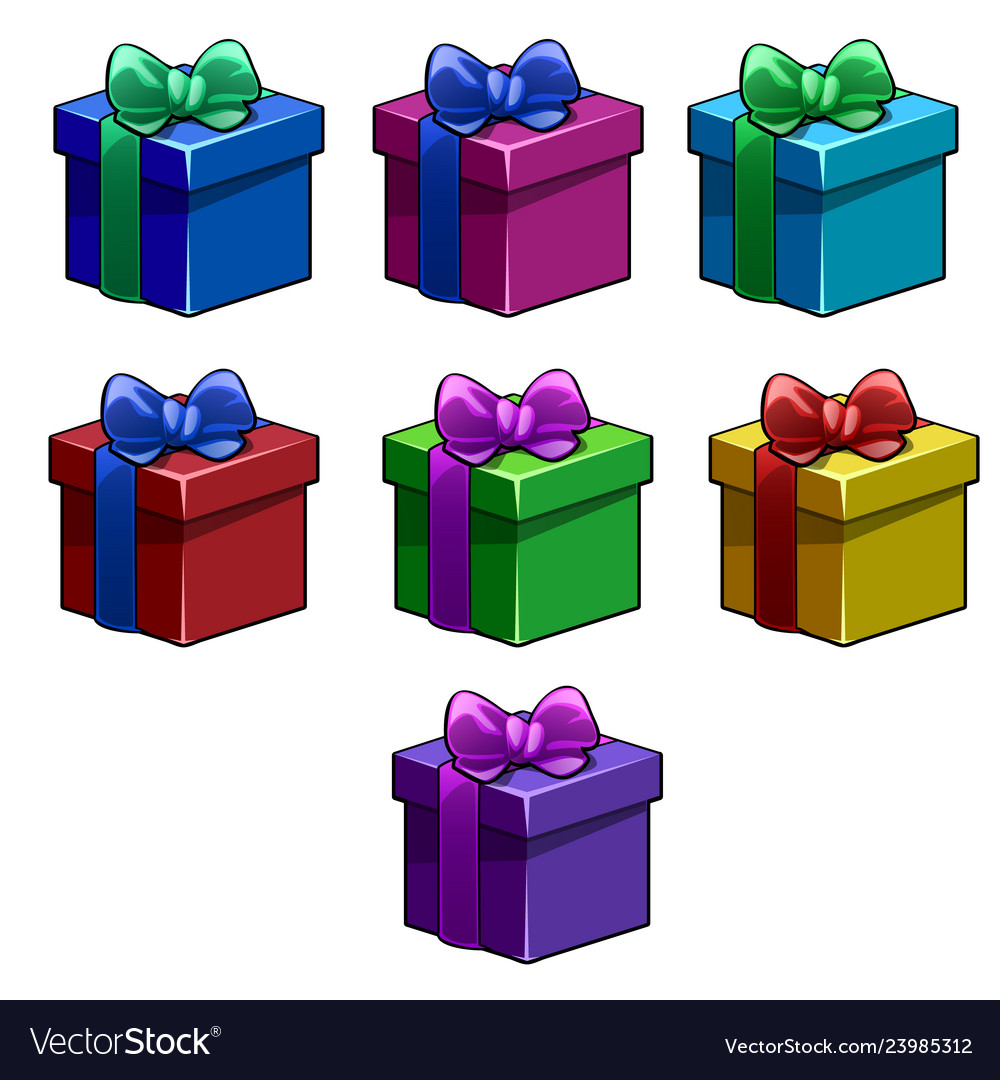 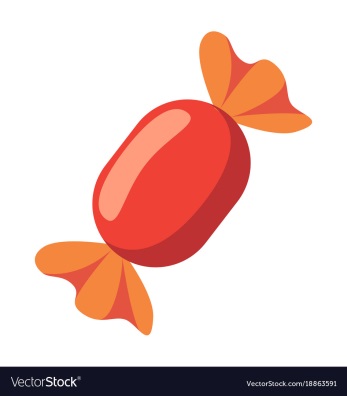 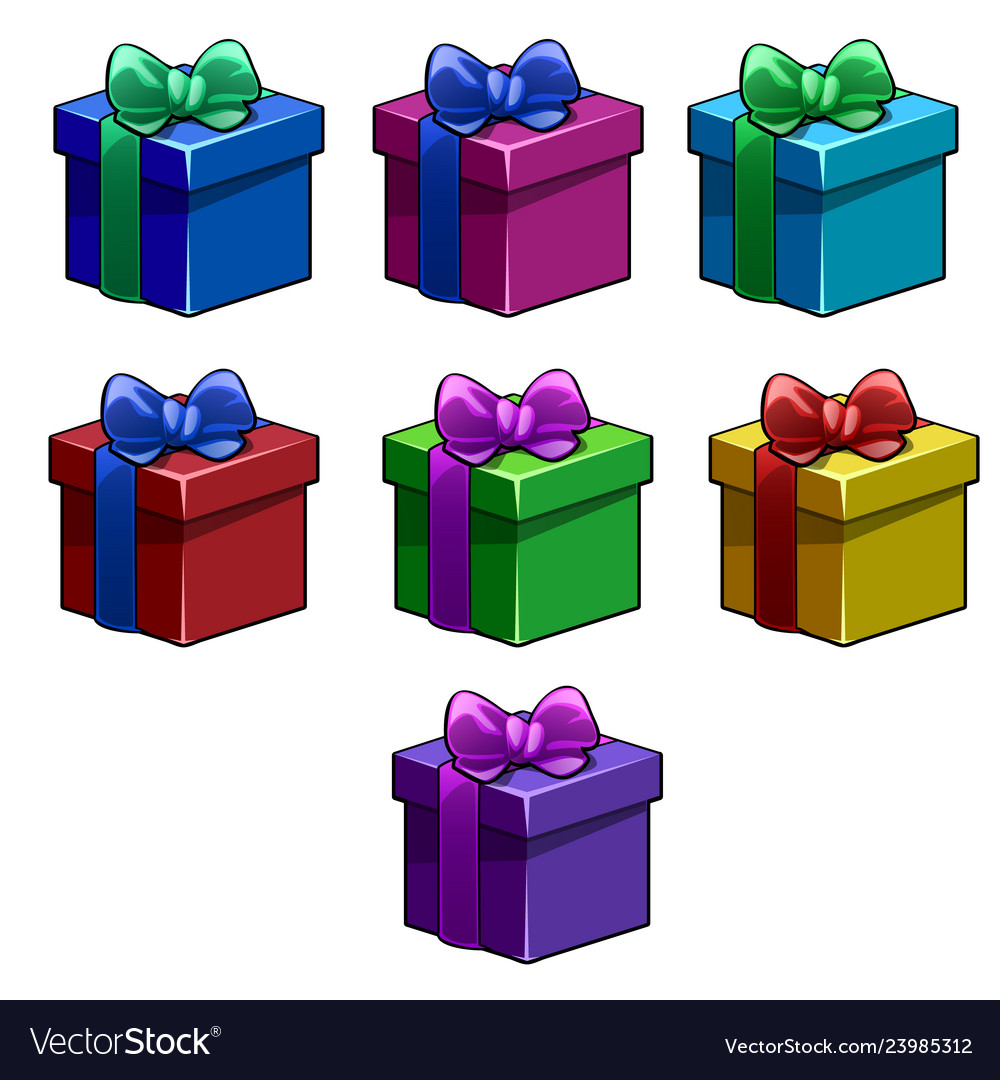 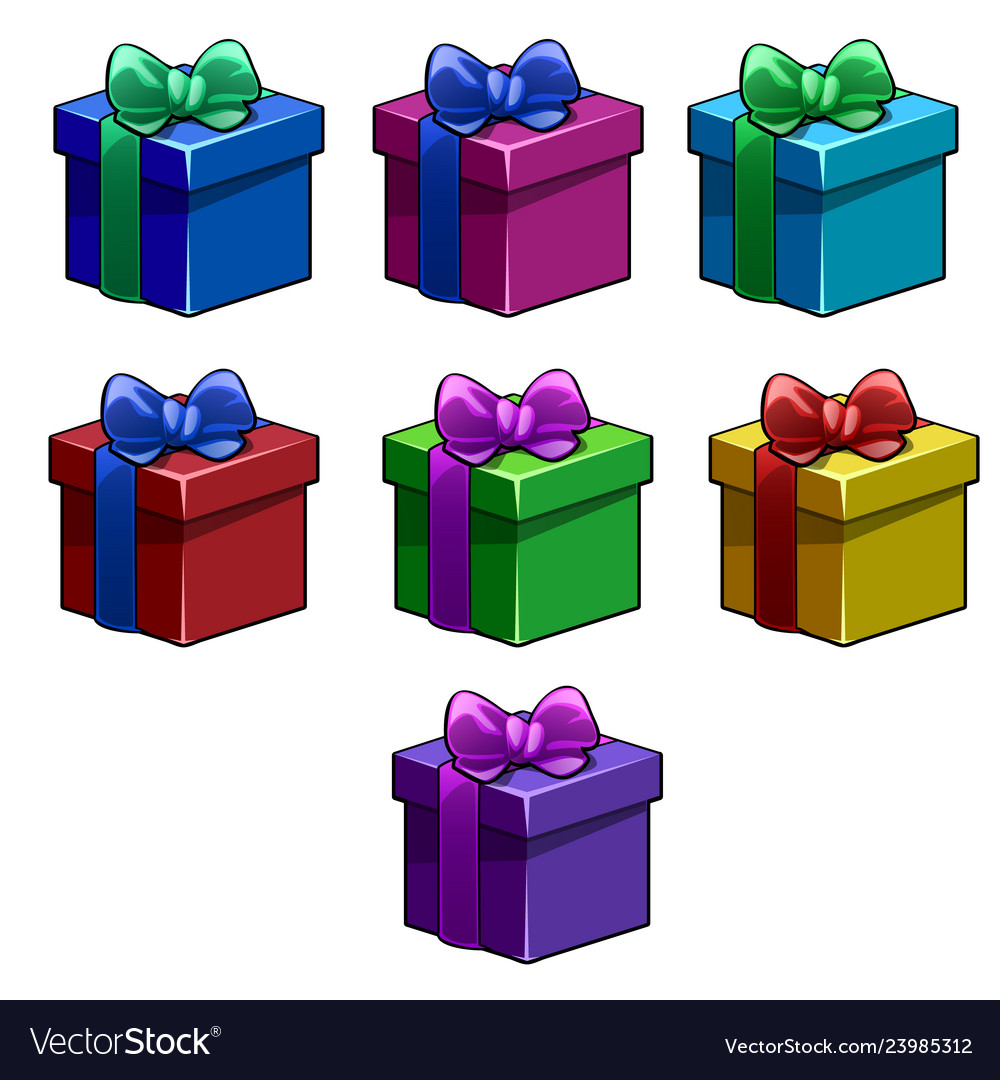 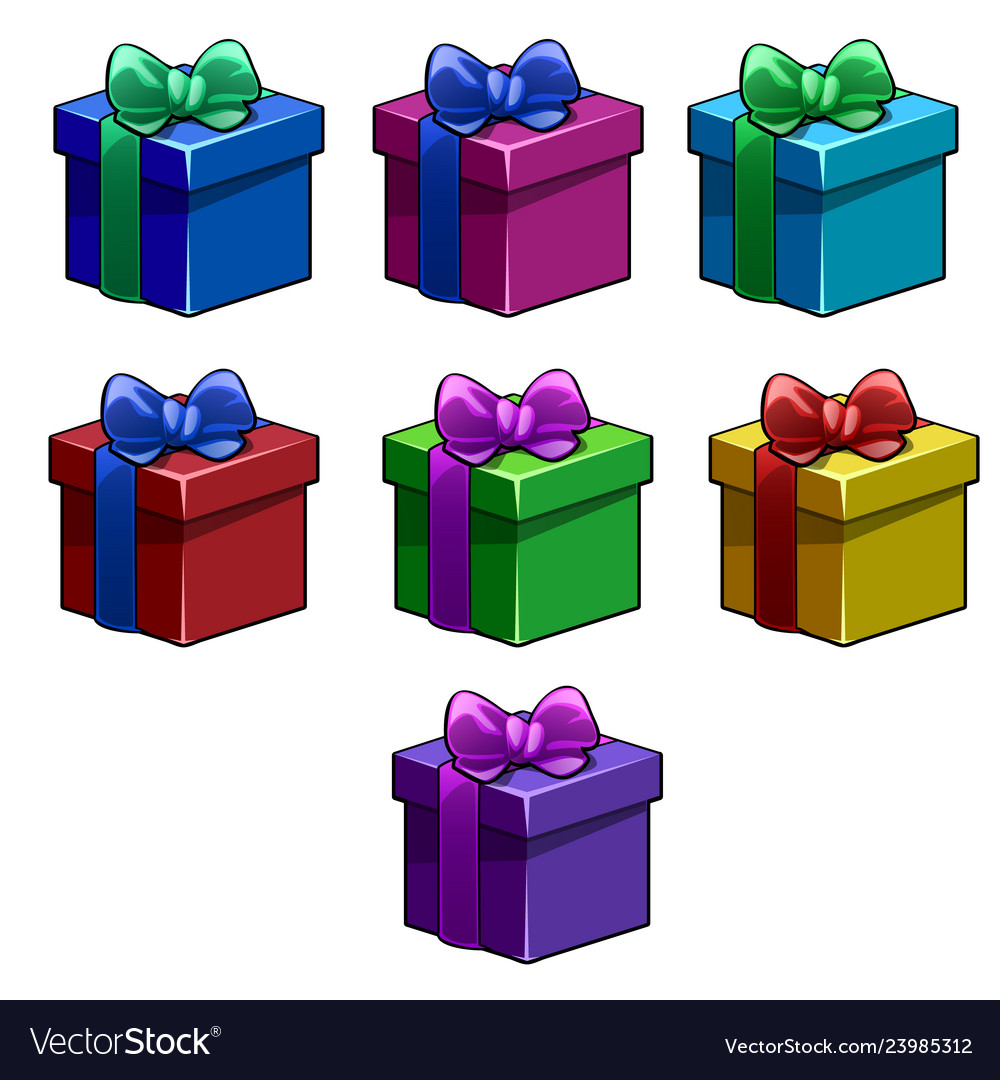 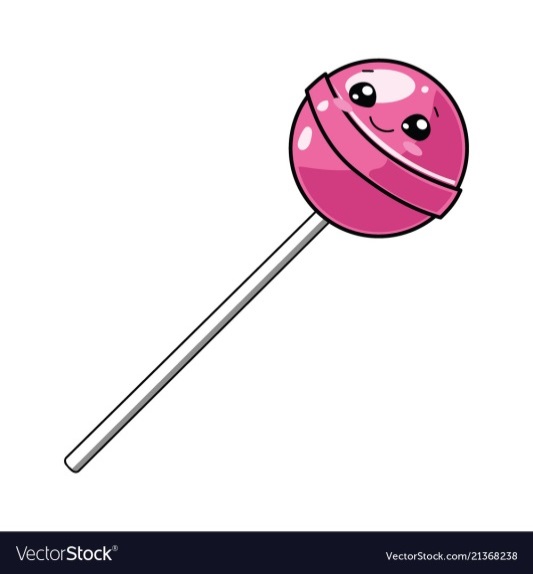 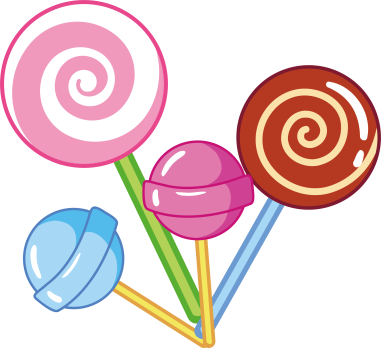 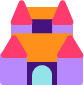 [Speaker Notes: Liên hệ facebook cá nhân: https://www.facebook.com/nhilinh.phan/ 
Nhóm: https://www.facebook.com/groups/443096903751589
Hoặc zalo: 0916.604.268 để được hỗ trợ soạn giáo án]
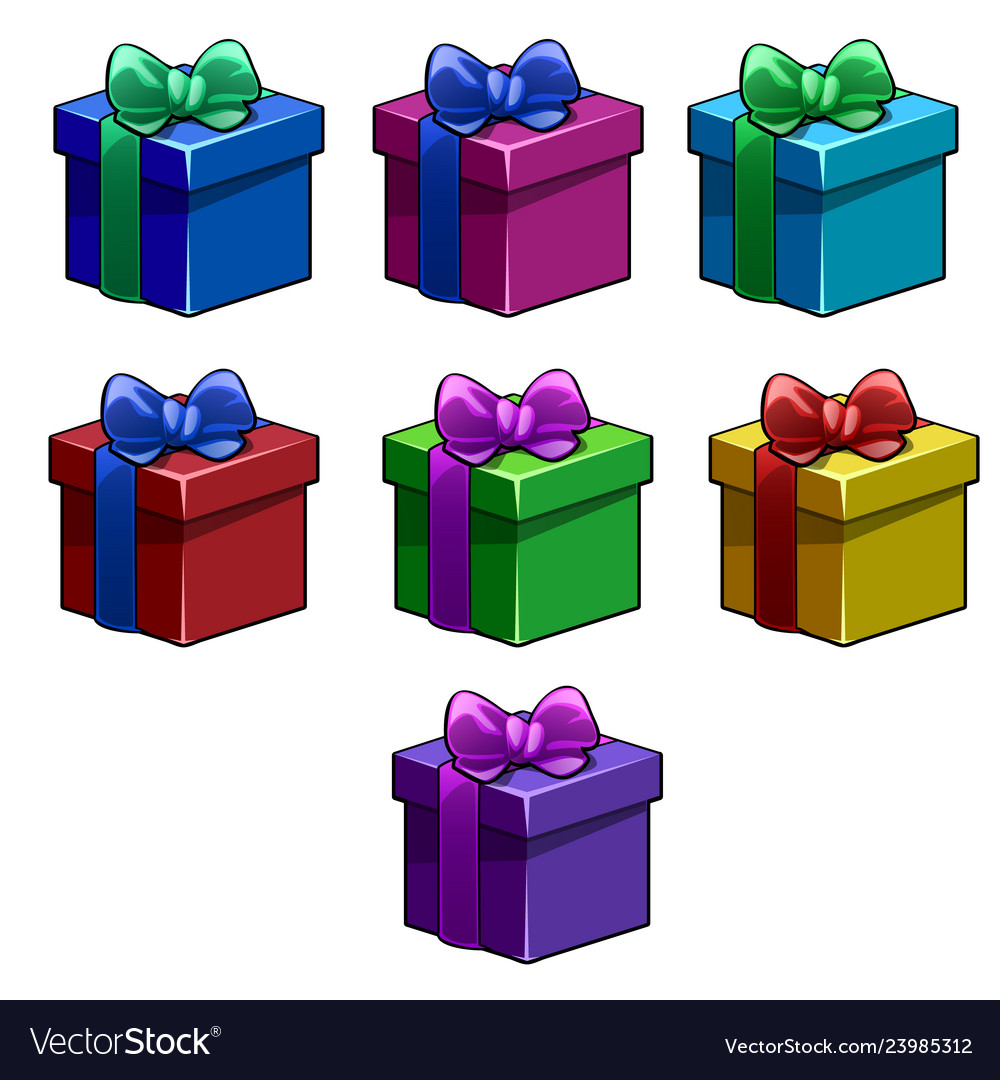 a
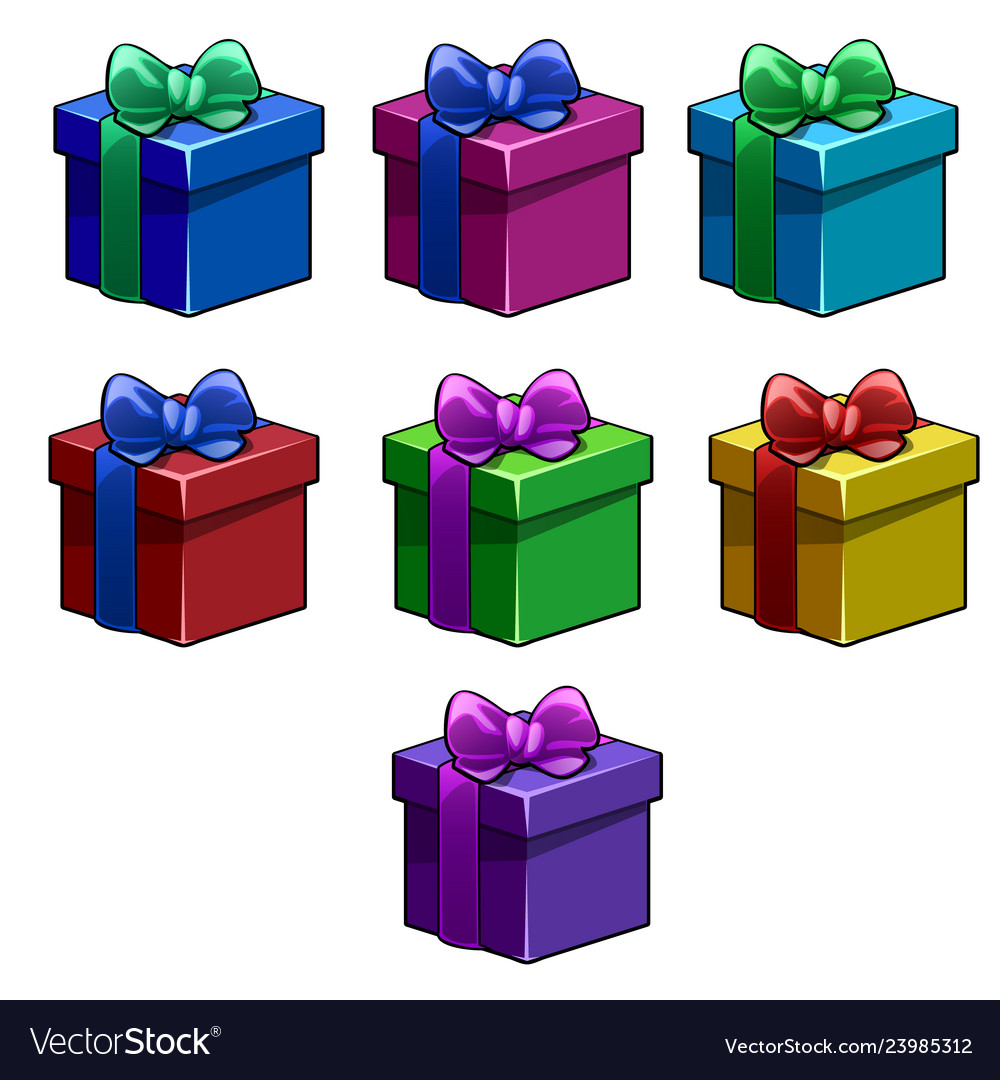 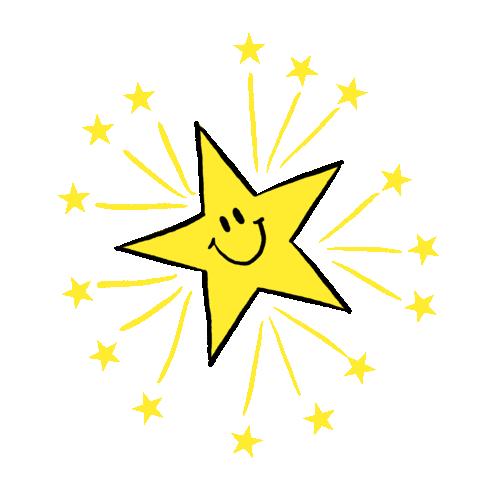 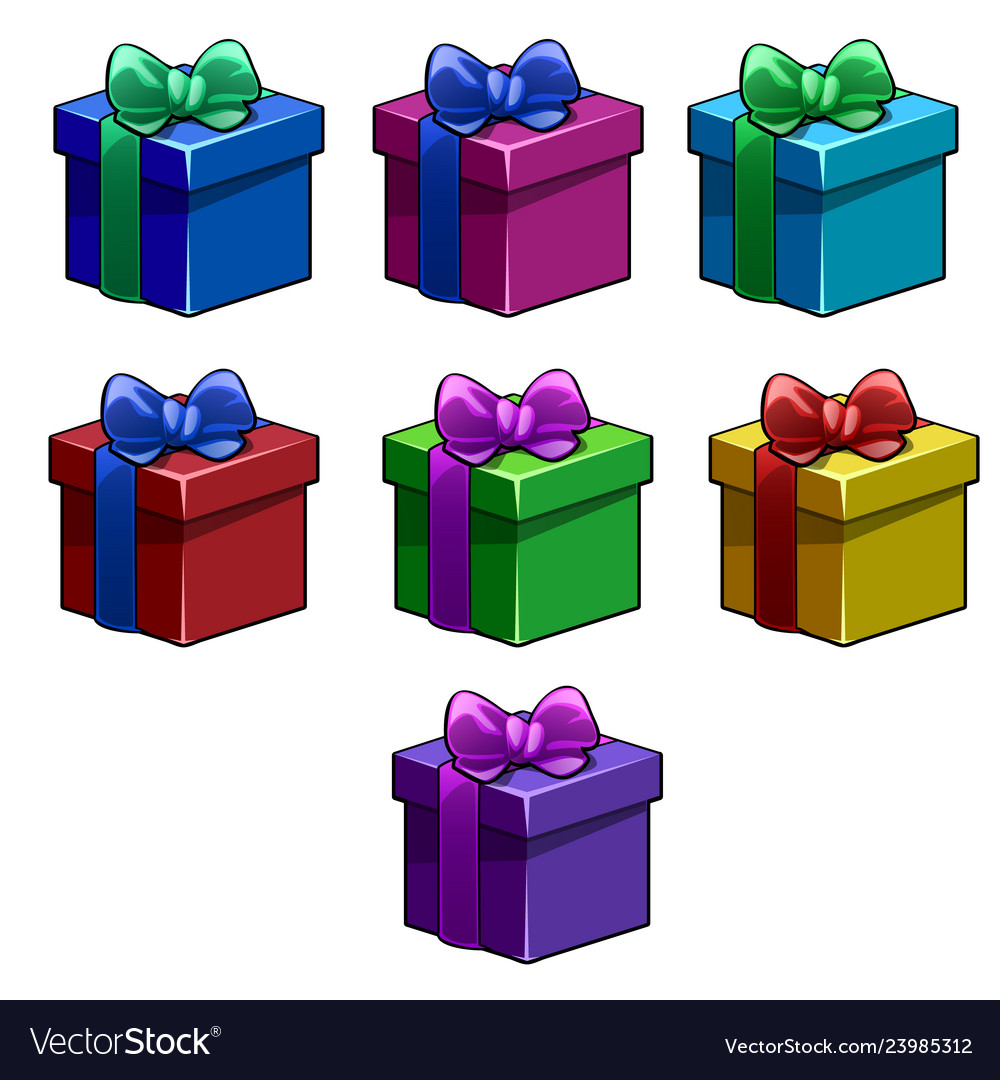 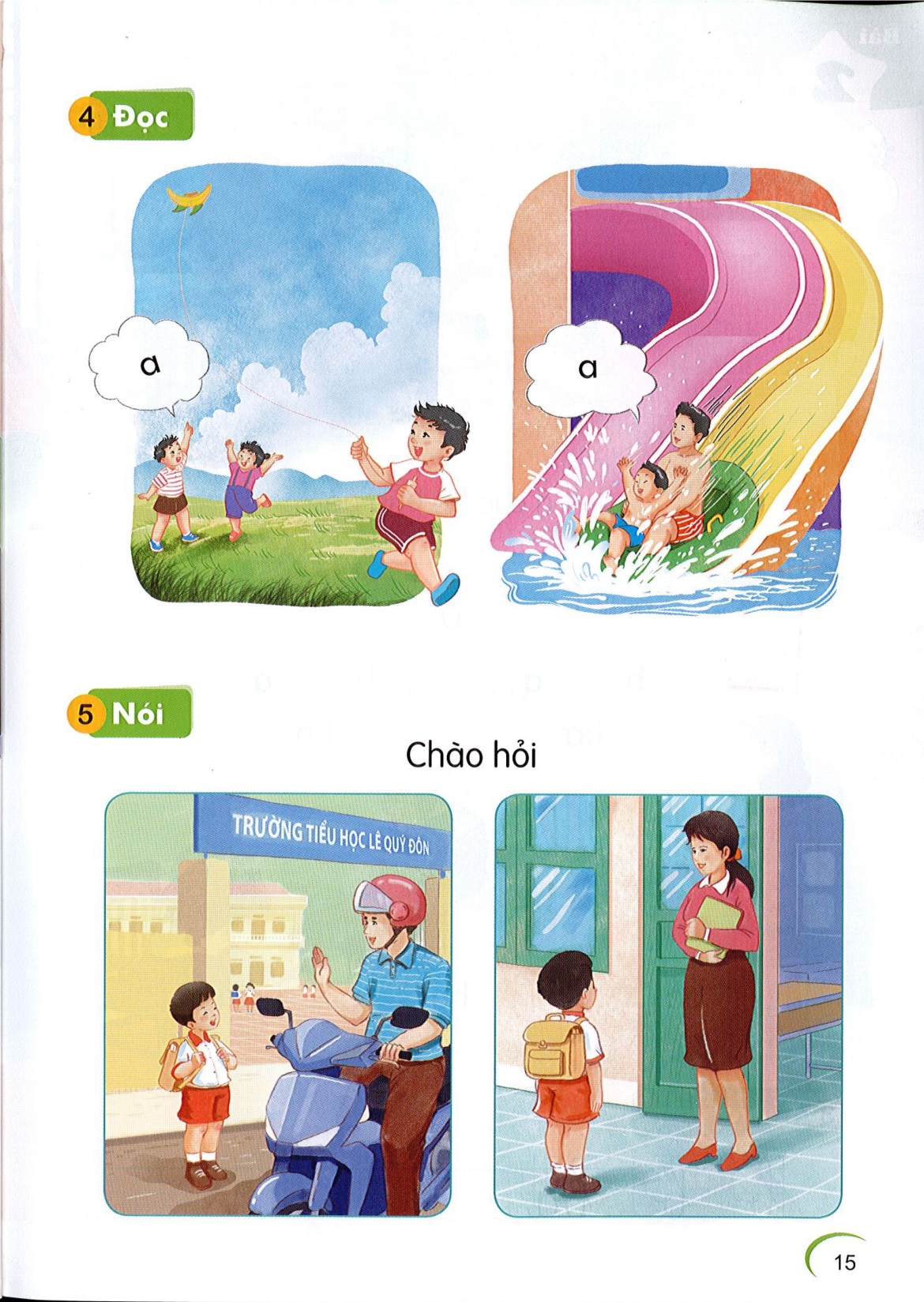 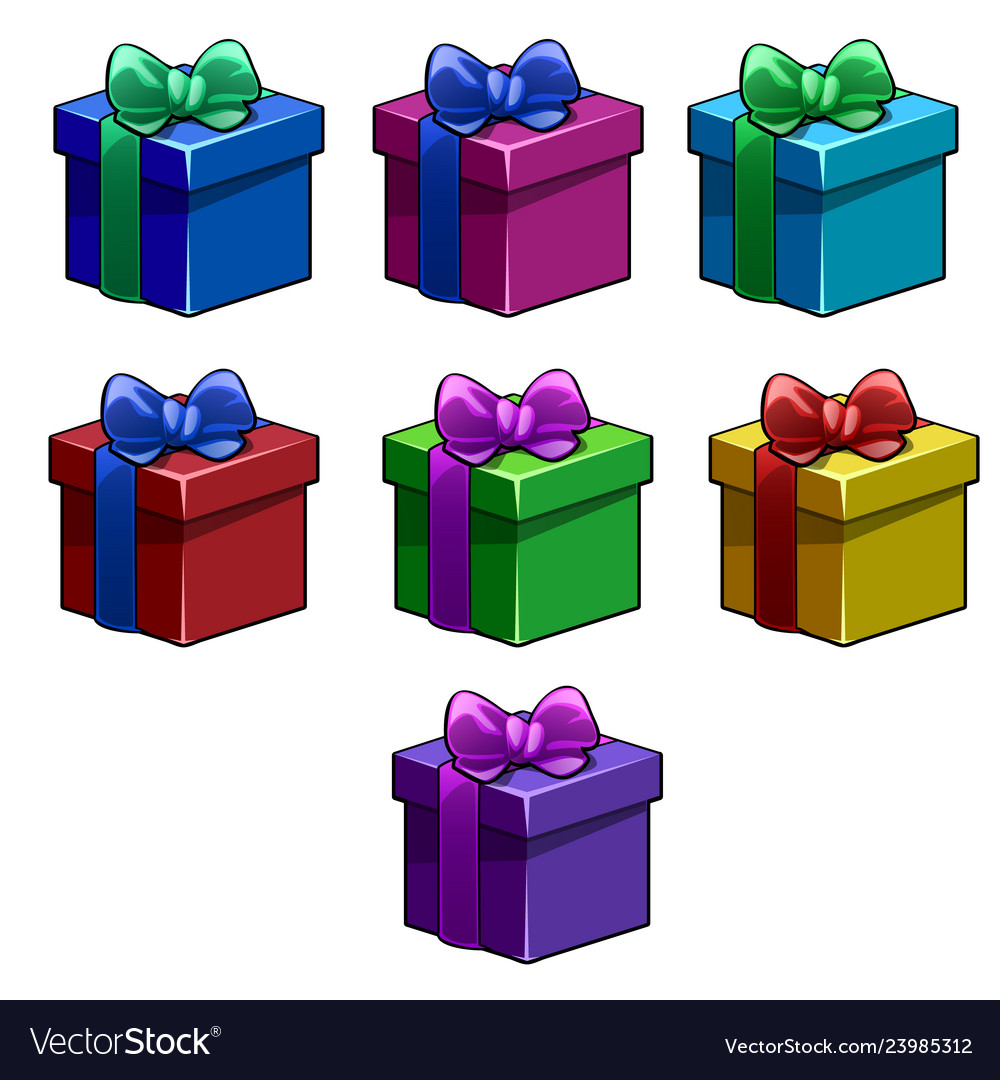 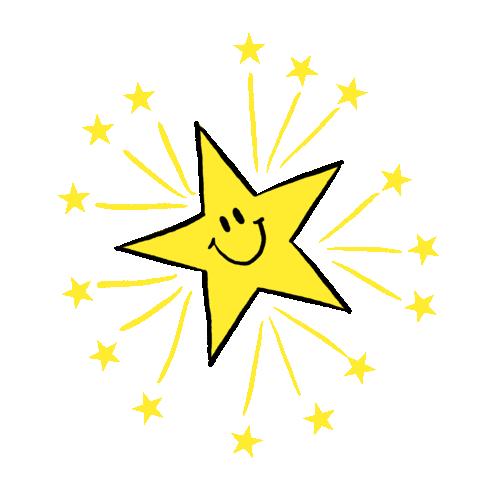 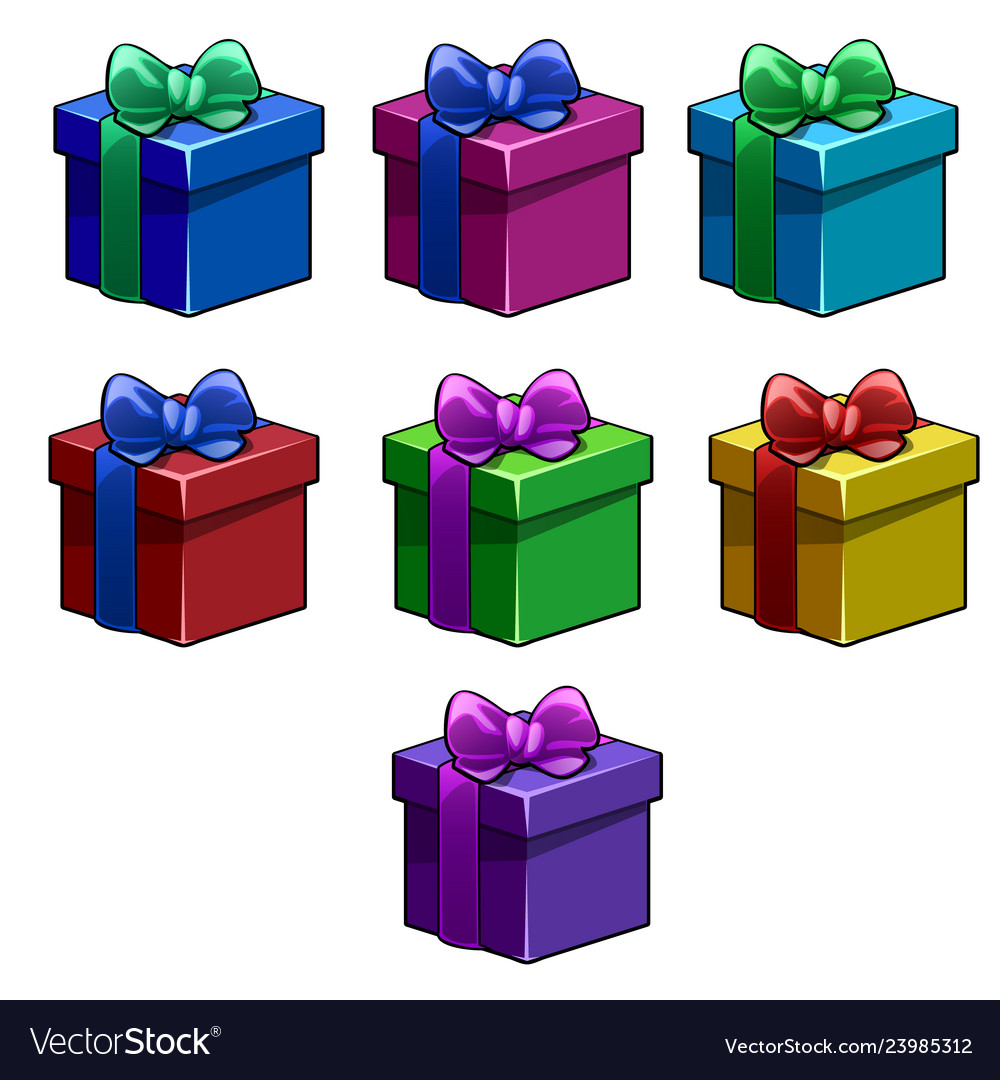 a
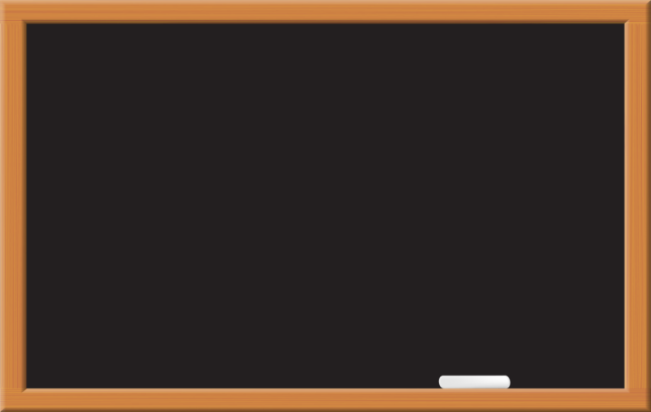 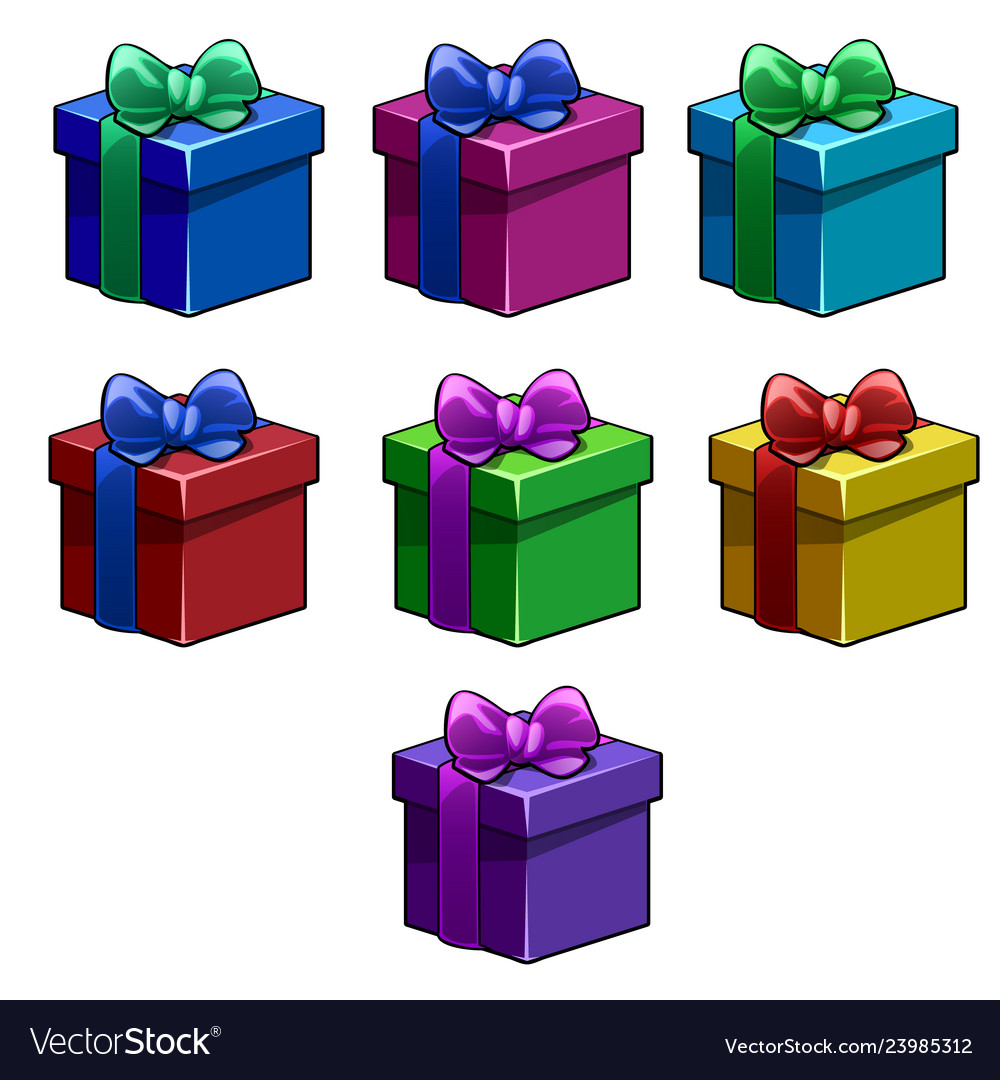 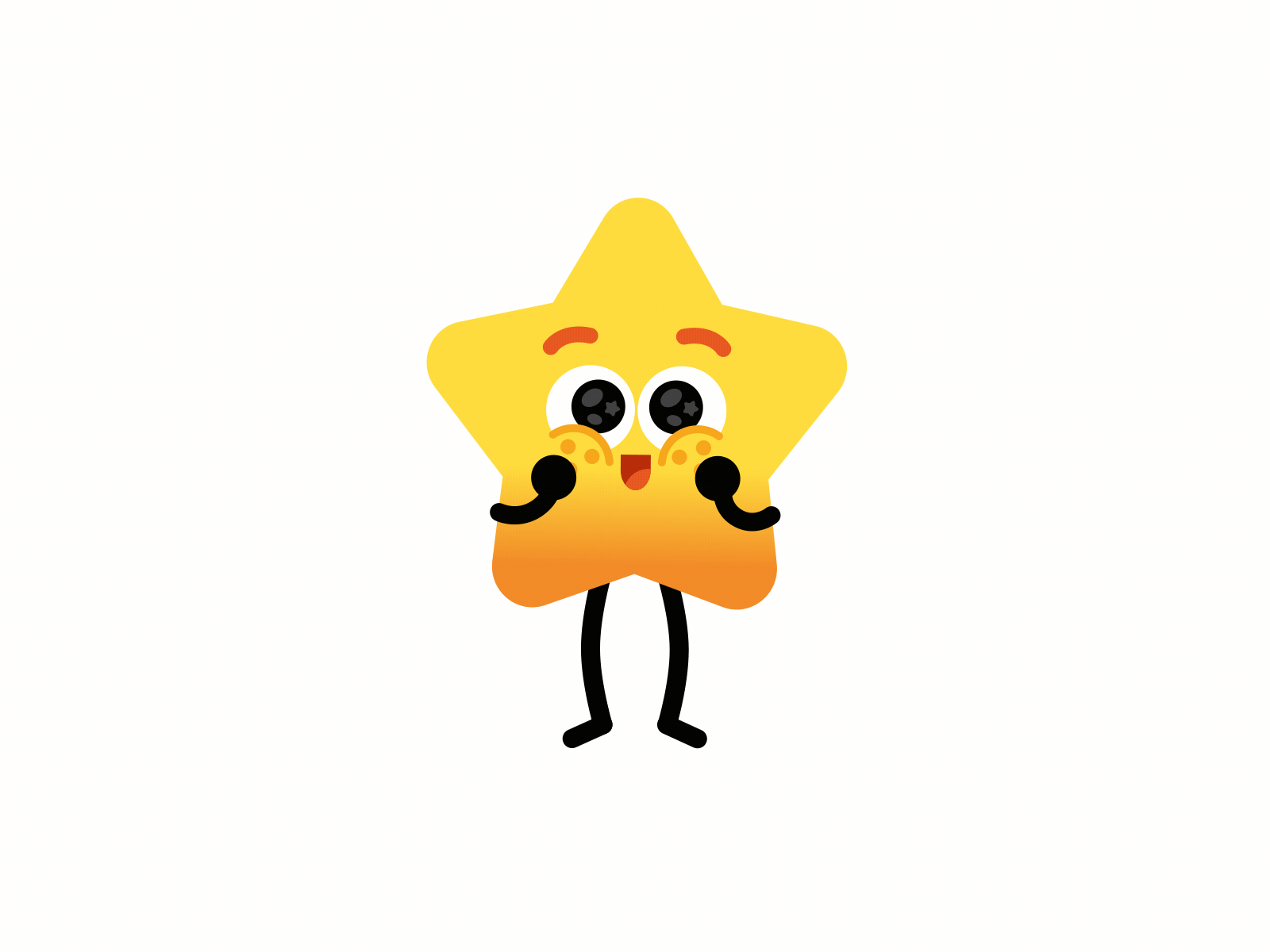 B		b
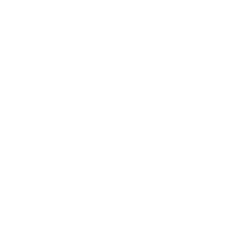 Bài
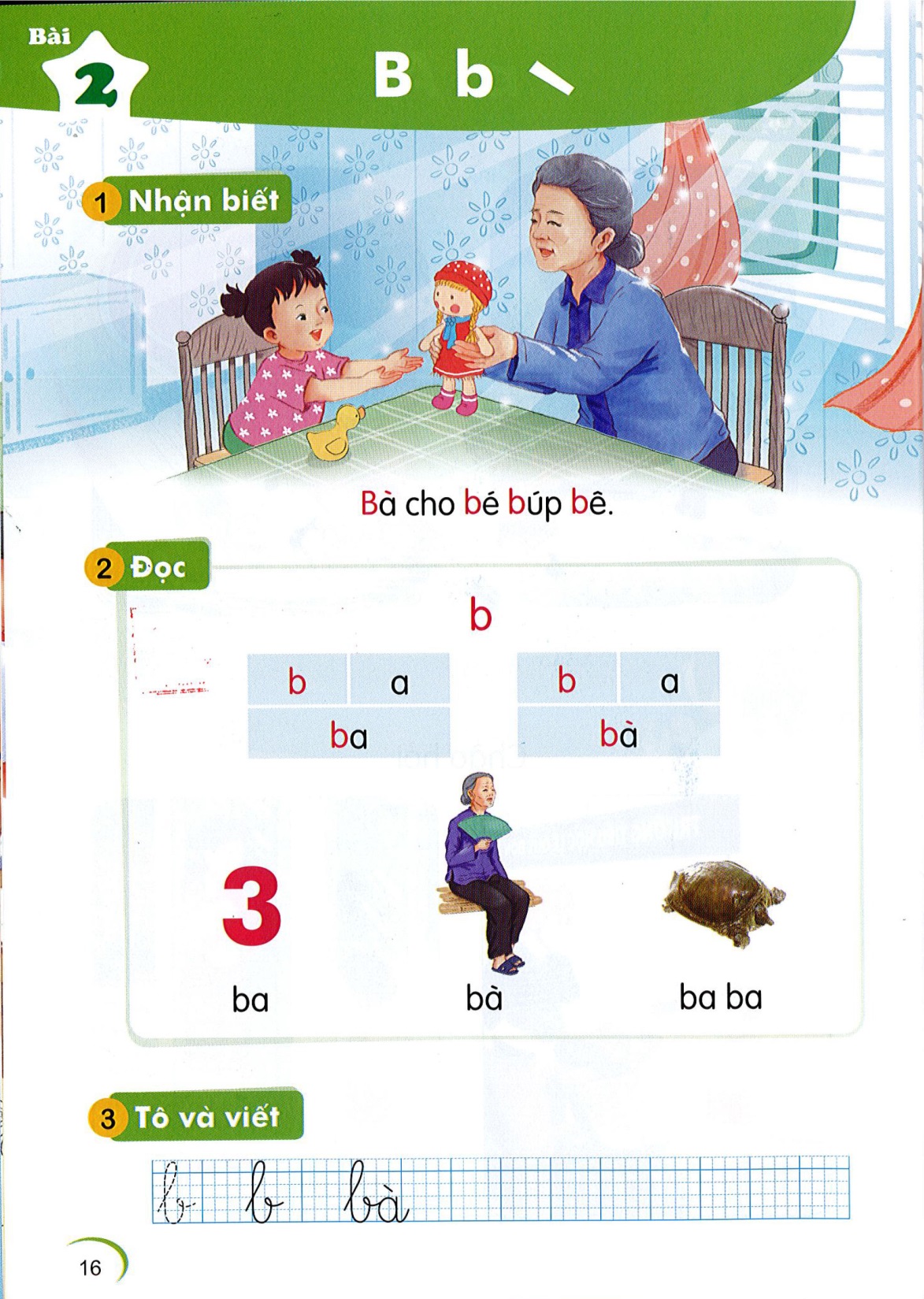 ̀
2
Nhận biết
2
Ba cho bé búp bê.
̀
[Speaker Notes: Liên hệ facebook cá nhân: https://www.facebook.com/nhilinh.phan/ 
Nhóm: https://www.facebook.com/groups/443096903751589
Hoặc zalo: 0916.604.268 để được hỗ trợ soạn giáo án]
b
Đọc
3
b
a
b
a
ba
ba
̀
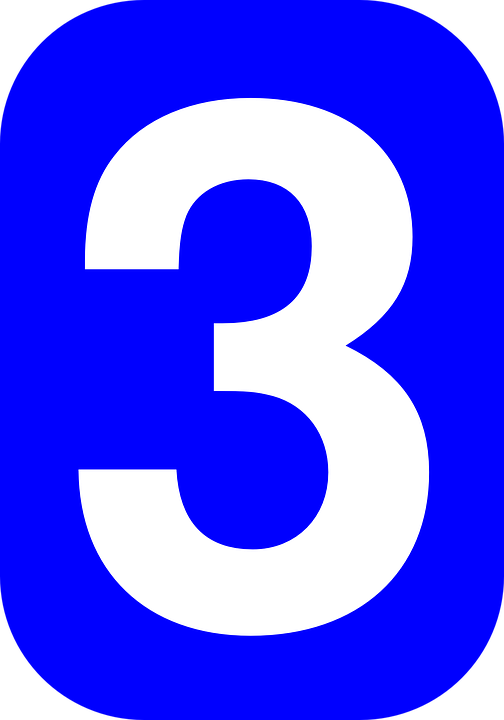 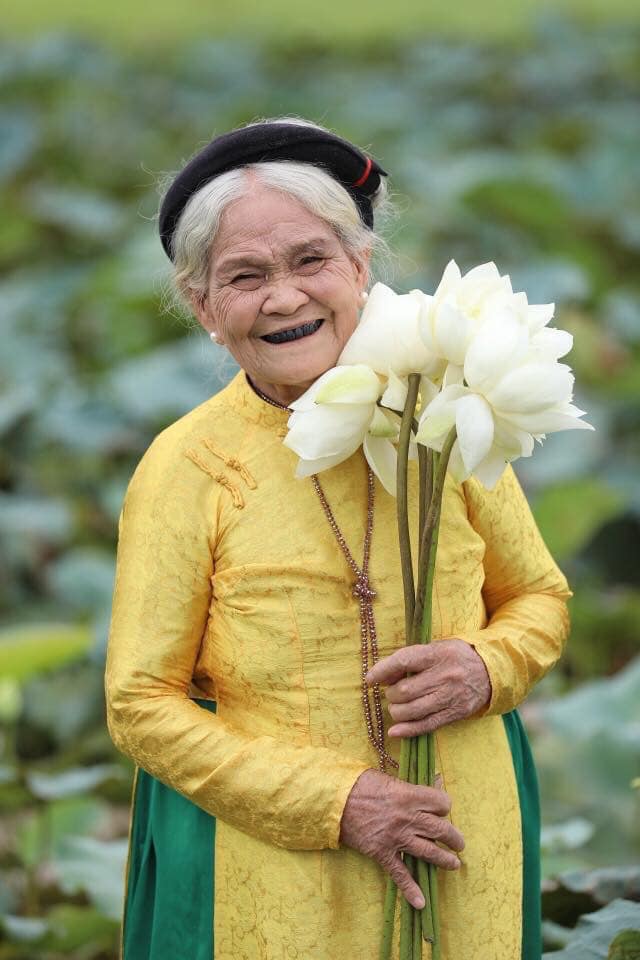 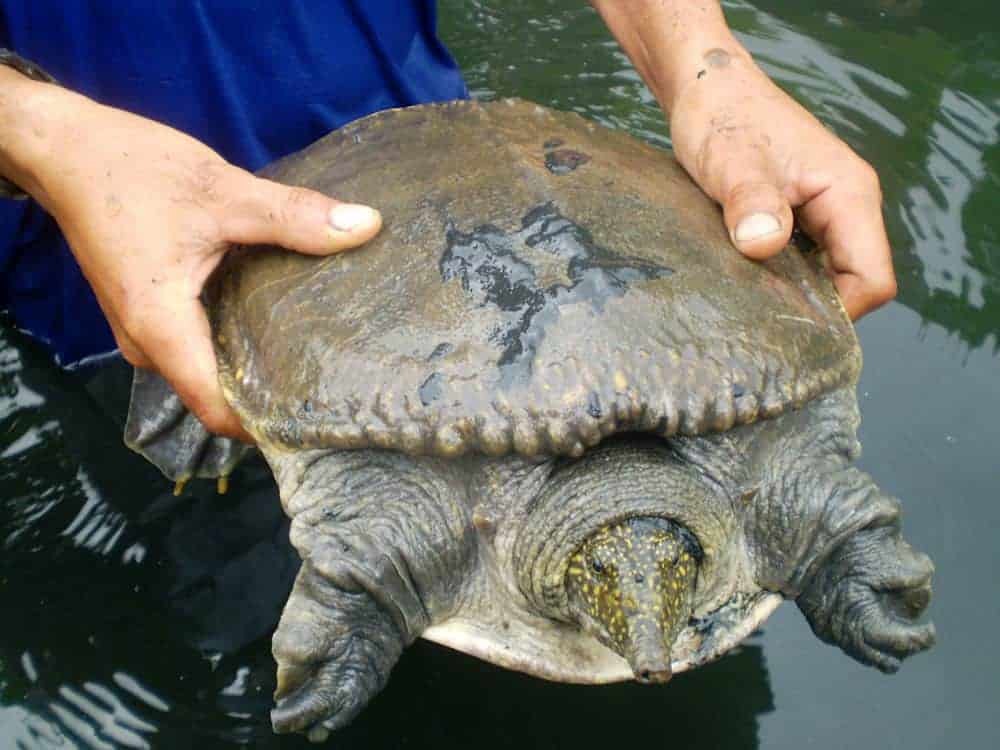 ba
b
ba ba
b
b
b
bà
̀
b
b
a
b
a
ba
ba
̀
ba
b
bà
b
b
ba ba
b
̀
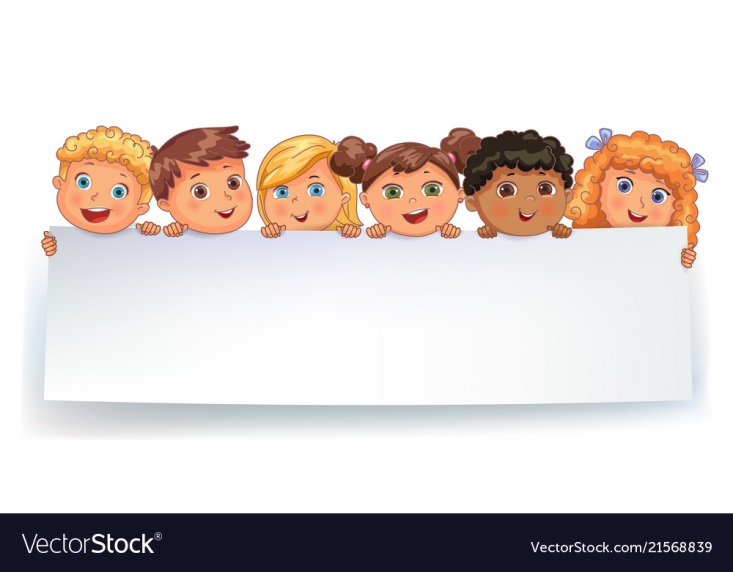 Thư giãn nào!
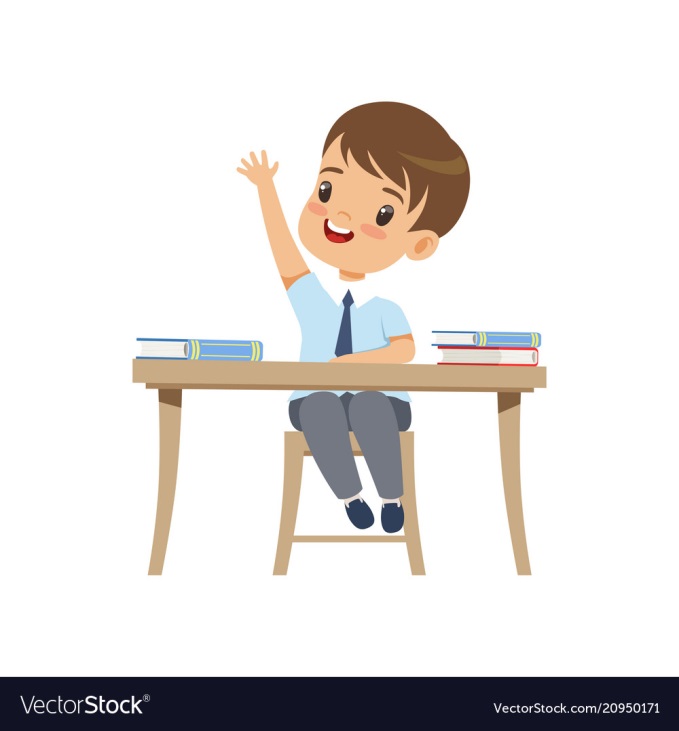 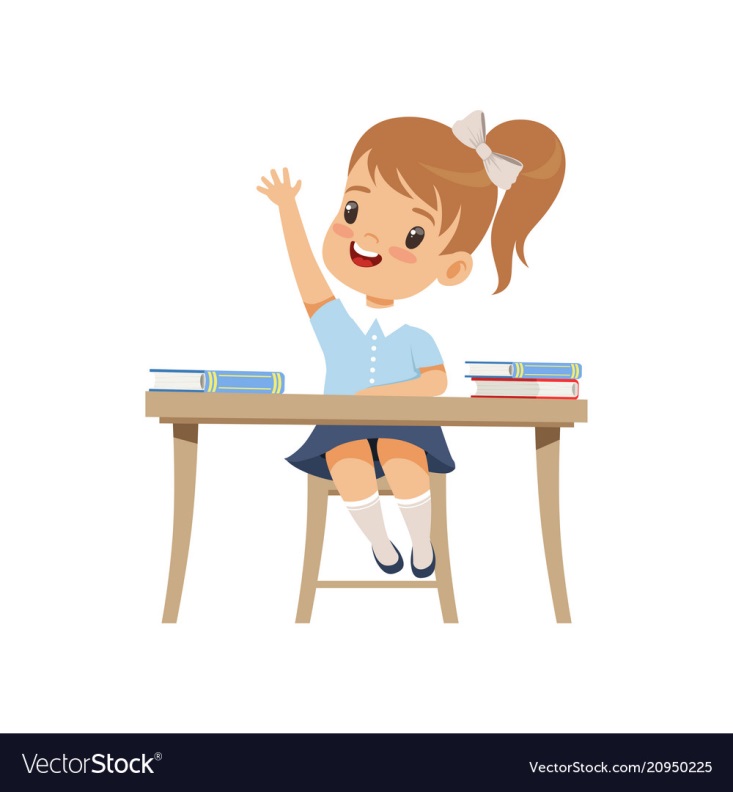 Hướng dẫn viết bảng
4
‗
Viết vở
5
ɘ
ɘ
ɘ
bà
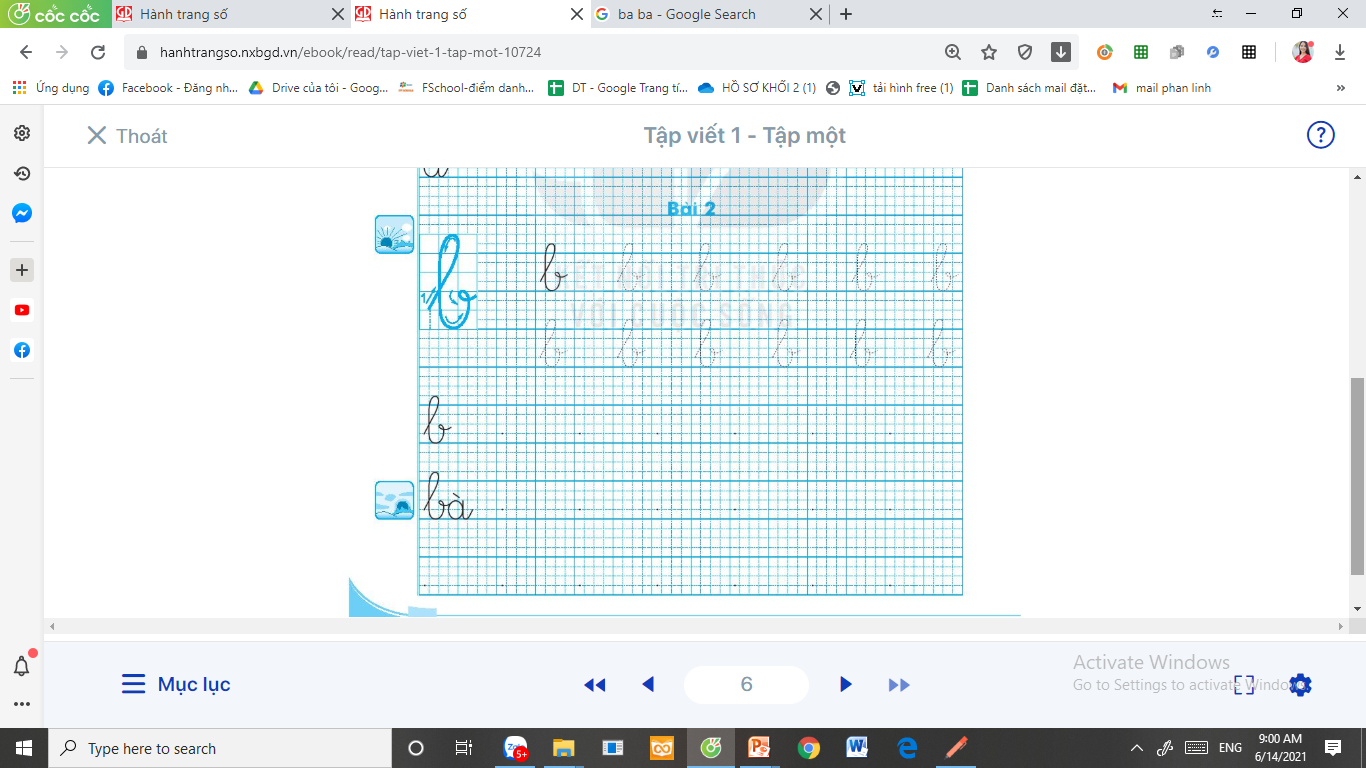 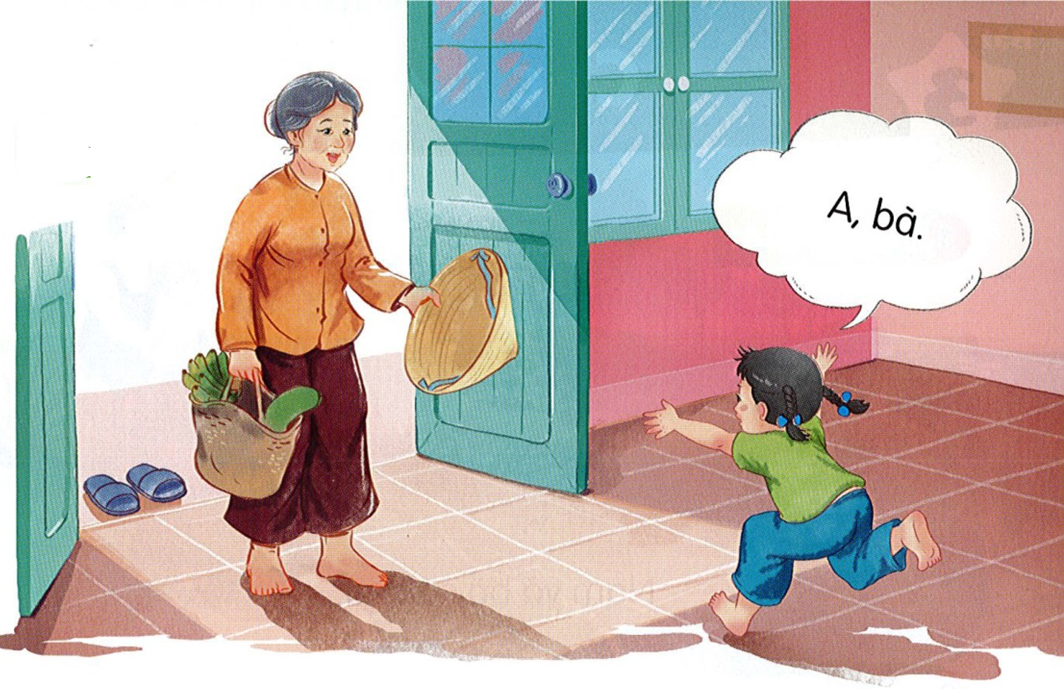 Đọc
6
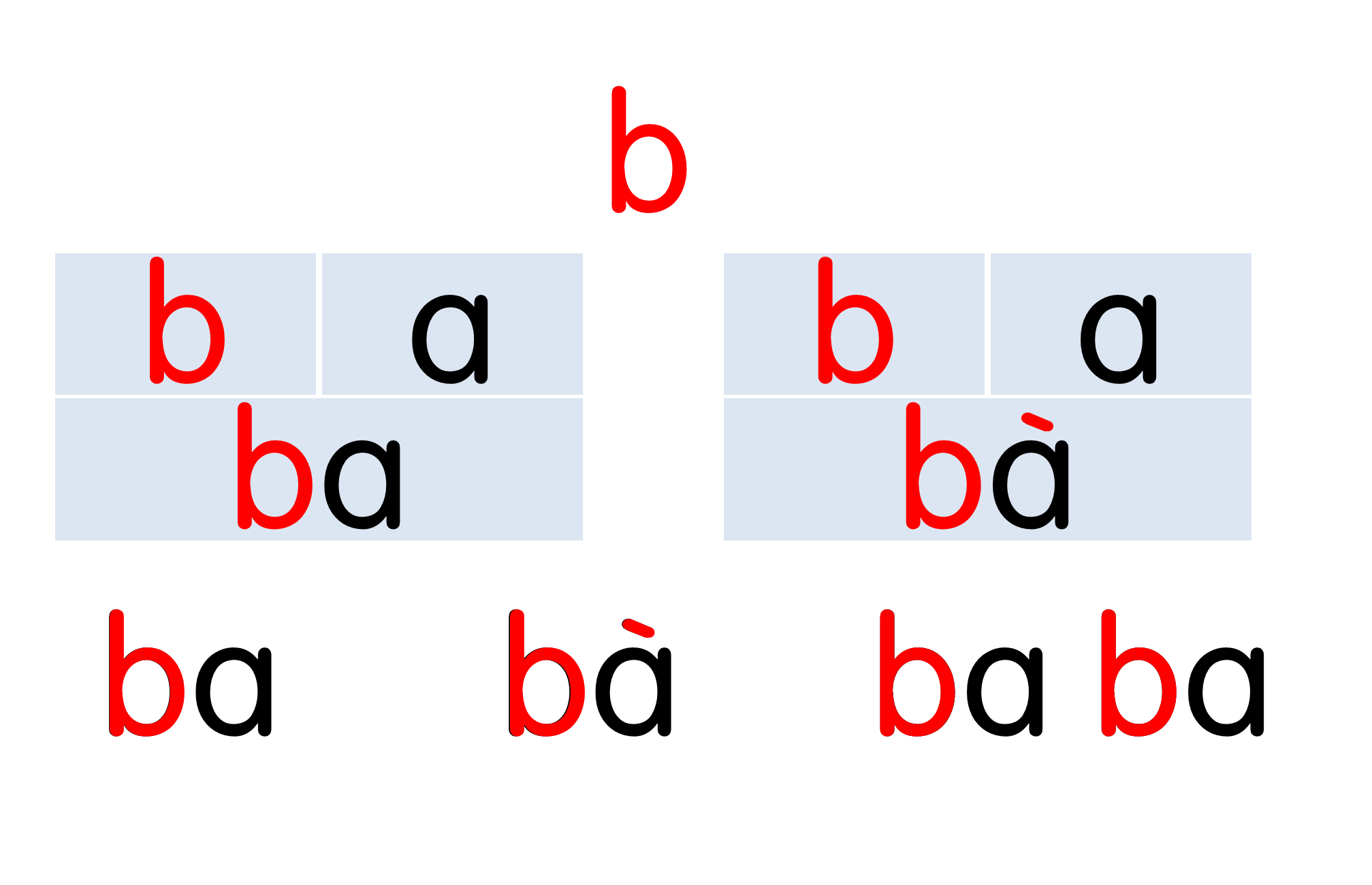 A, bà.
Gia đình
Nói
7
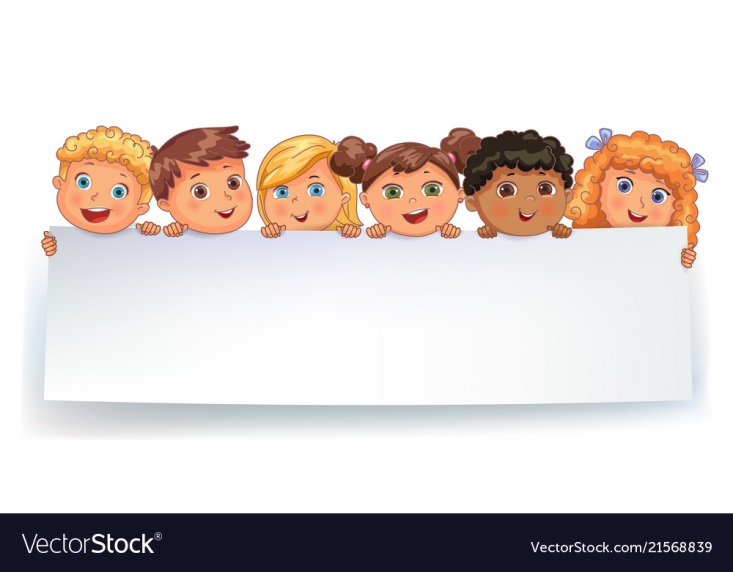 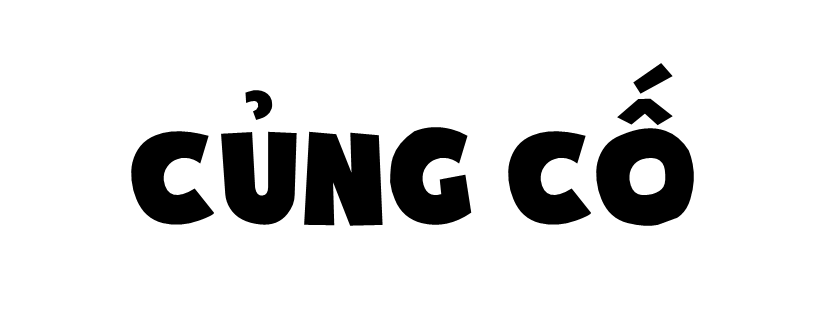 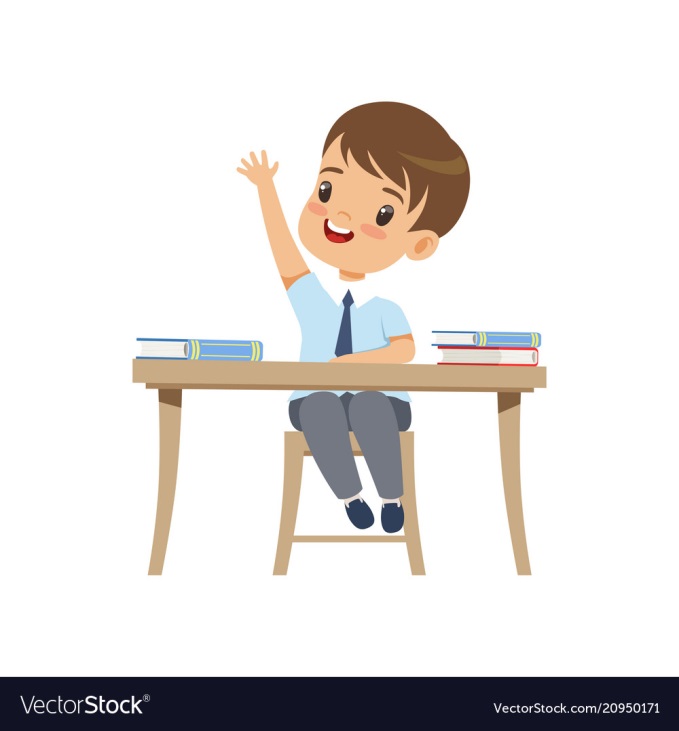 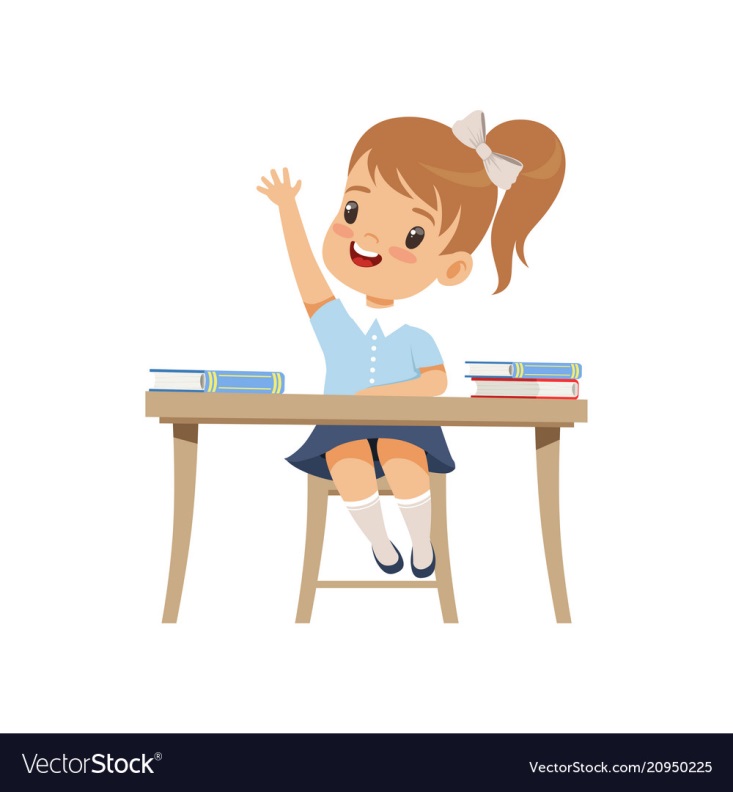 NHANH TAY
NHANH MẮT
Có tất cả bao nhiêu âm b?
b
ê
g
b
u
b
m
a
b
m
n
b
Những tiếng nào chứa dấu huyền?
1
2
3
5
4
bà
bi
bè
bờ
Bi
bự
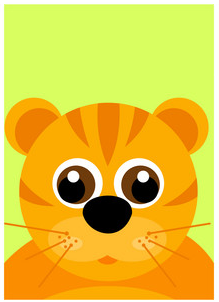 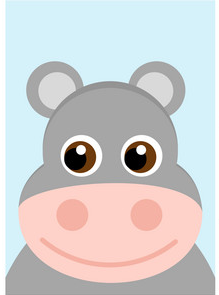 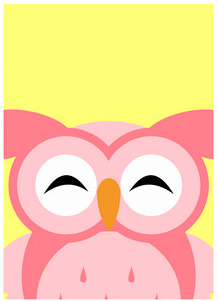 ba ba
b
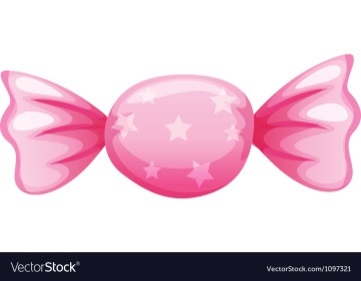 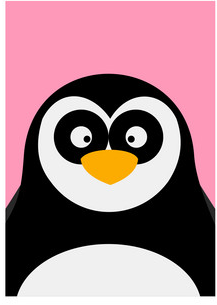 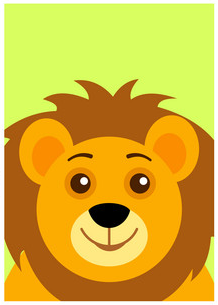 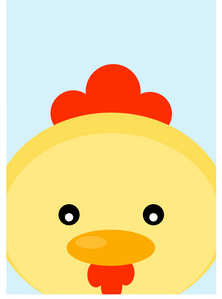 bà
ba
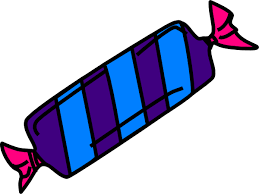 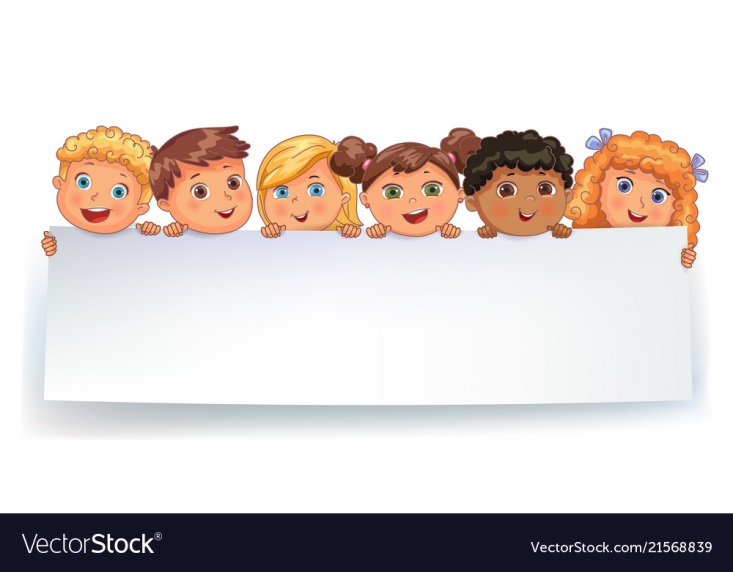 Dặn dò
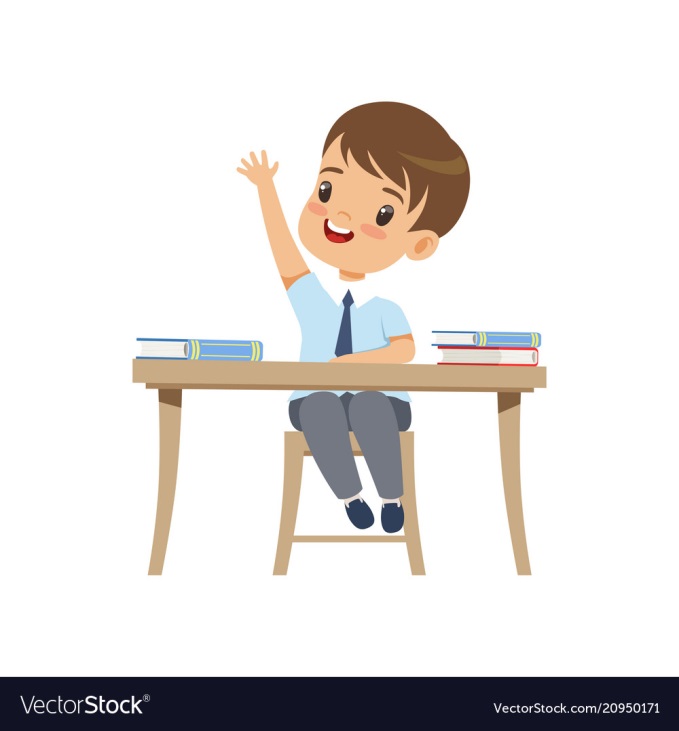 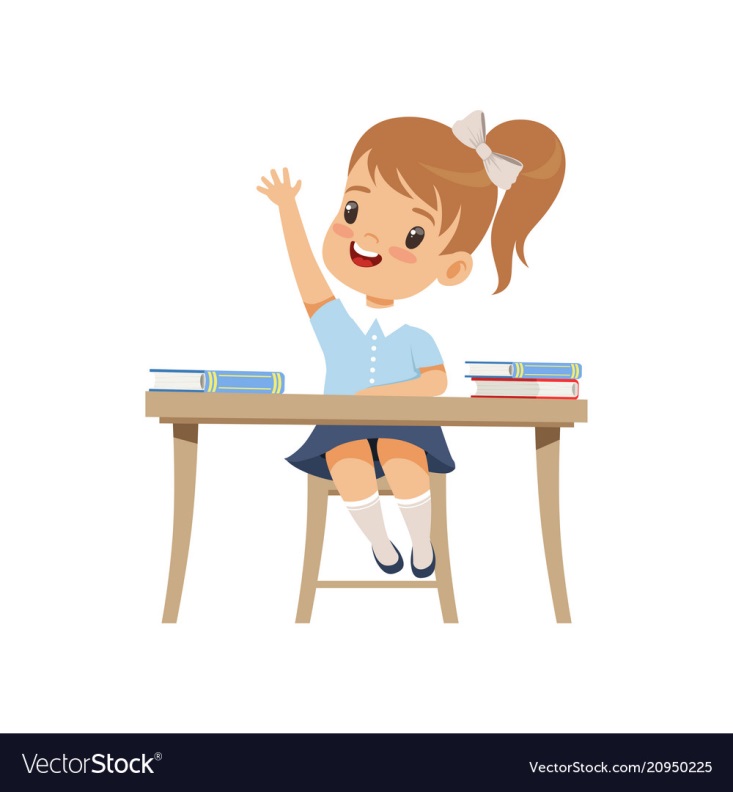 [Speaker Notes: Liên hệ facebook cá nhân: https://www.facebook.com/nhilinh.phan/ 
Nhóm: https://www.facebook.com/groups/443096903751589
Hoặc zalo: 0916.604.268 để được hỗ trợ soạn giáo án]
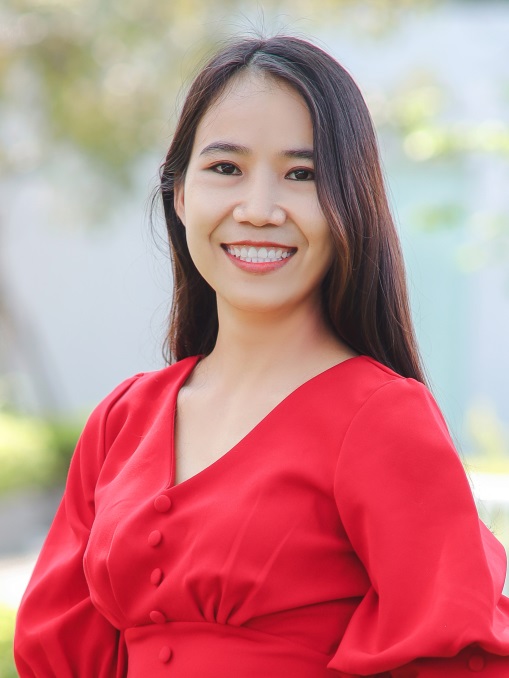 Người soạn	: Phan Thị Linh
Năm sinh	: 1990
Đơn vị công tác	: Trường TH và THCS FPT
LH		: 0916.604.268
Thân chào Quý Thầy Cô!
Rất mong nhận được phản hồi và góp ý từ Quý Thầy Cô để bộ giáo án ppt được hoàn thiện hơn.
Mọi thông tin phản hồi mong được QTC gửi về:
+ Zalo: 0916.604.268
+ Facebook cá nhân: https://www.facebook.com/nhilinh.phan/
+ Nhóm chia sẻ tài liệu: https://www.facebook.com/groups/443096903751589